Sarl MONNET
Académie de Versailles
Brigitte De Crozant et Stéphane Berthe
SOMMAIRE
La démarche
La matrice présentant le bloc 3
La présentation du scénario :
Le contexte de travail
La fiche d’intention pédagogique
L’évènement professionnel
Les activités
Les ressources
Les prolongements possibles
La démarche
Point de départ : un scénario mis en œuvre précédemment en GA 

Transposition de ce scénario dans le nouveau référentiel AGOrA au regard des compétences attendues du Bloc 3

 Adaptation des activités pour une réalisation dès la classe de seconde

 Proposition de ressources proches de la pratique professionnelle et pour certaines accessibles directement en ligne
MATRICE GÉNÉRIQUE BLOC 3
Bloc de compétences 3 – Administrer le personnel
[Speaker Notes: La matrice ne se substitue pas au référentiel de formation; il s’agit uniquement d’une grille de lecture voulue synthétique et que nous avons réfléchie avec l’idée de faciliter l’entrée dans le référentiel et la conception de scénarii.]
MATRICE GÉNÉRIQUE BLOC 3
Le scénario Lien Genialy
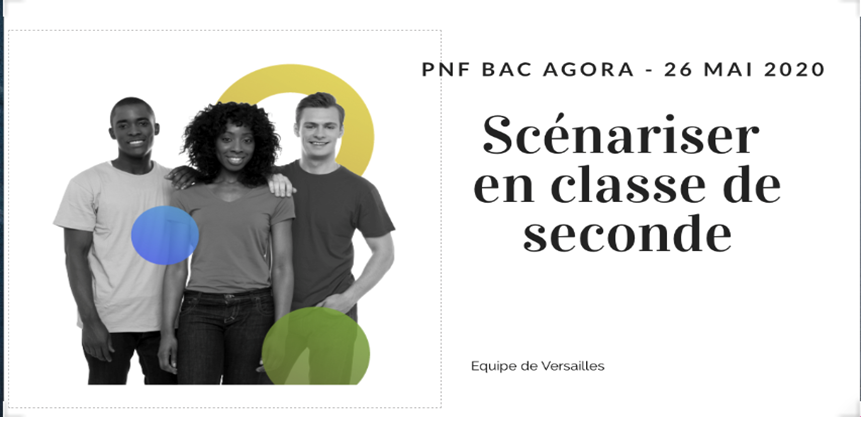 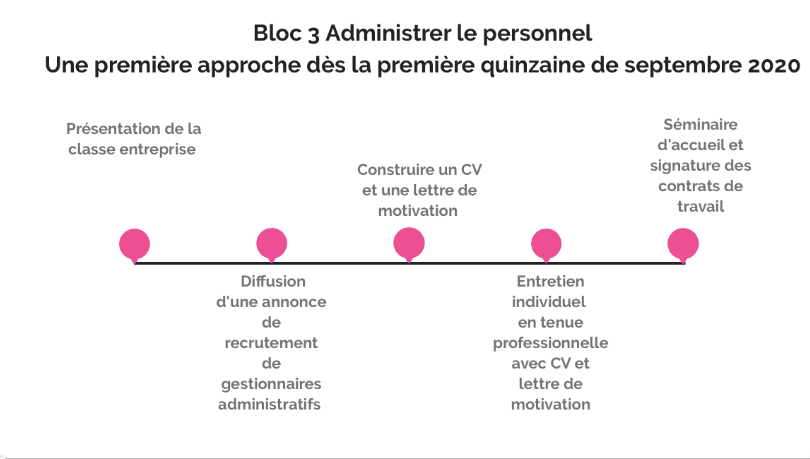 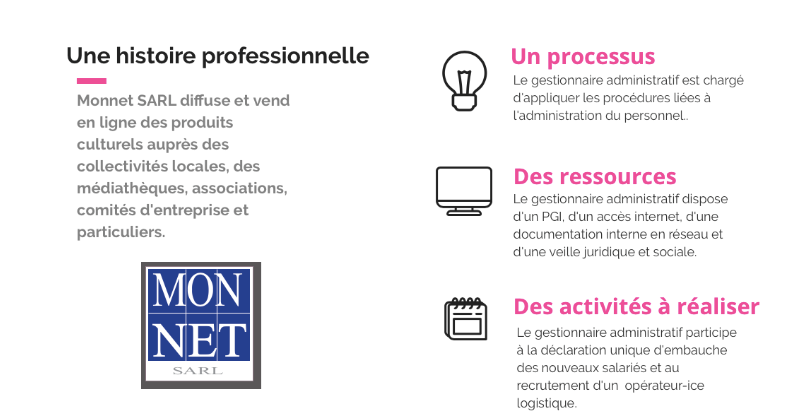 Le scenario
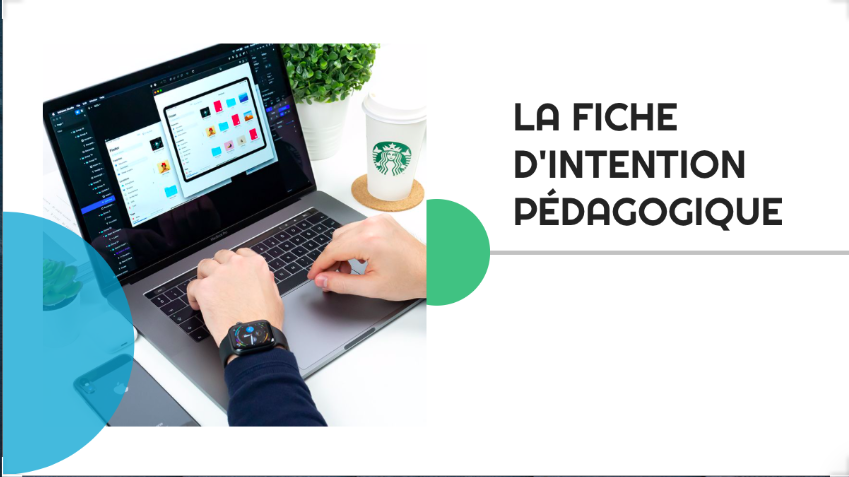 La fiche d’intention pédagogique
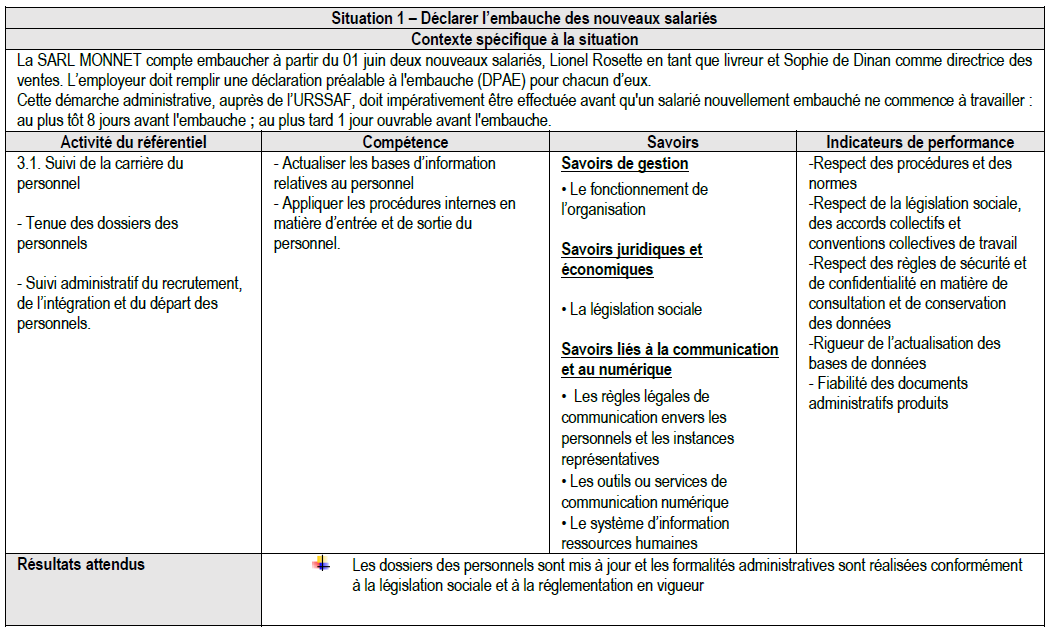 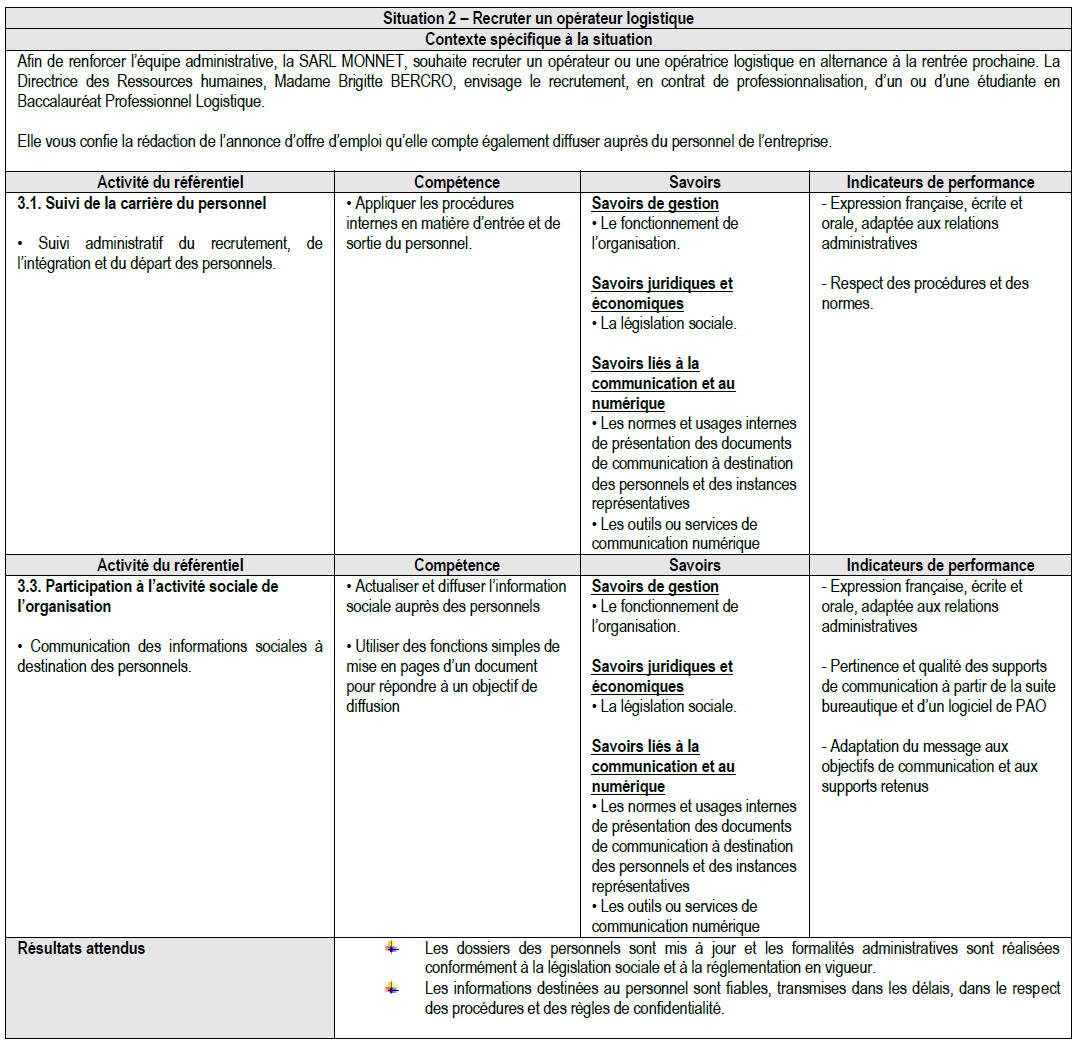 Le scenario
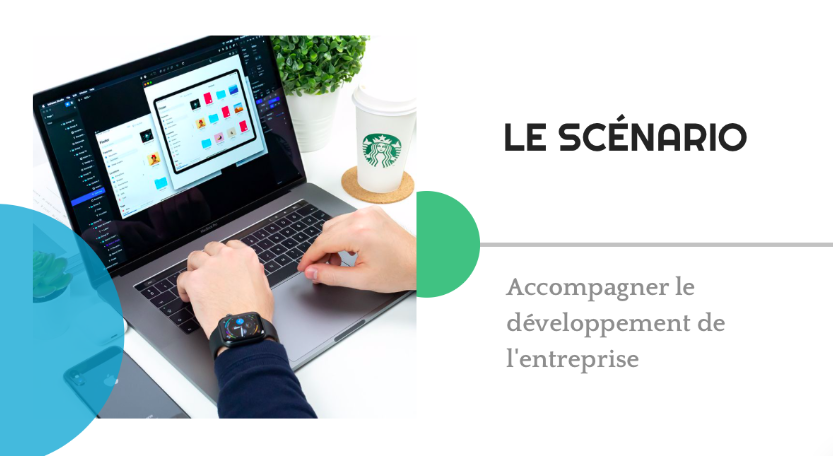 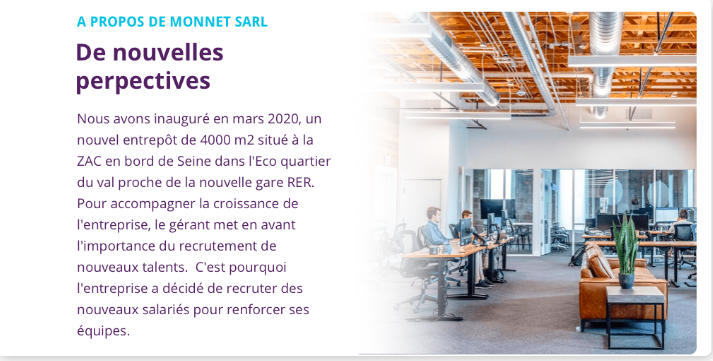 Le scenario
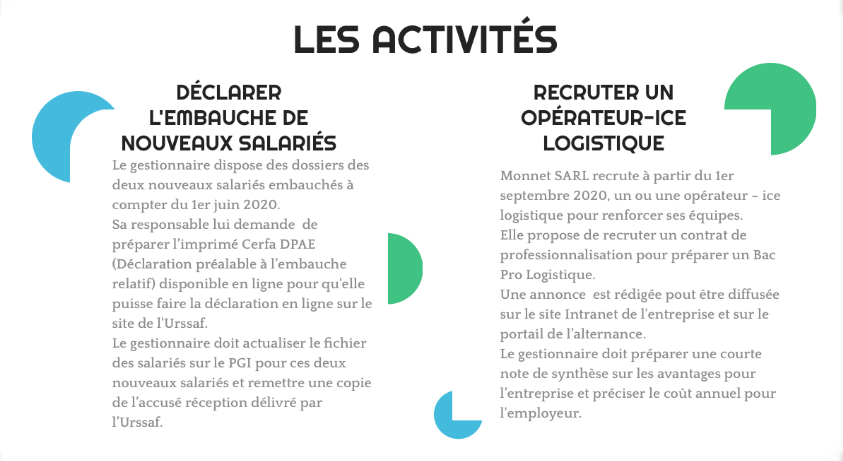 Le scenario
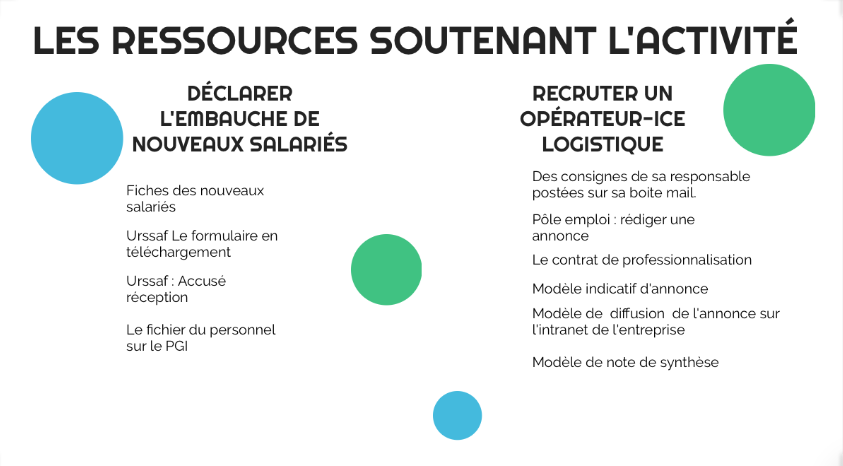 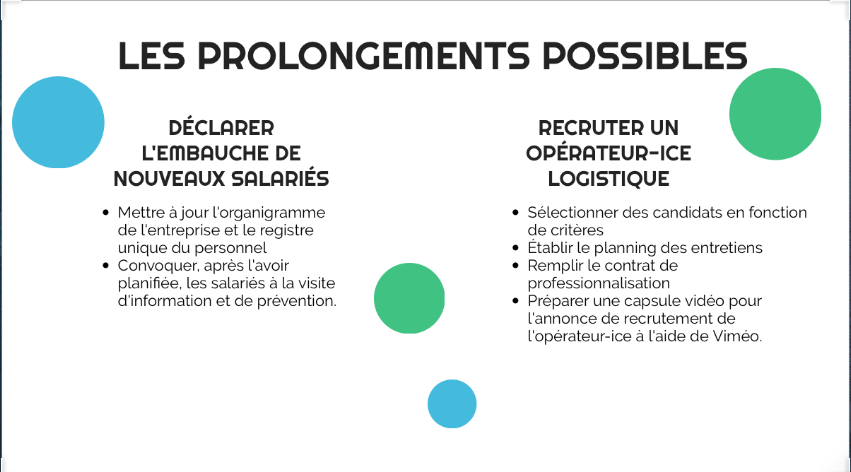 Le scenario